Рух води в океані
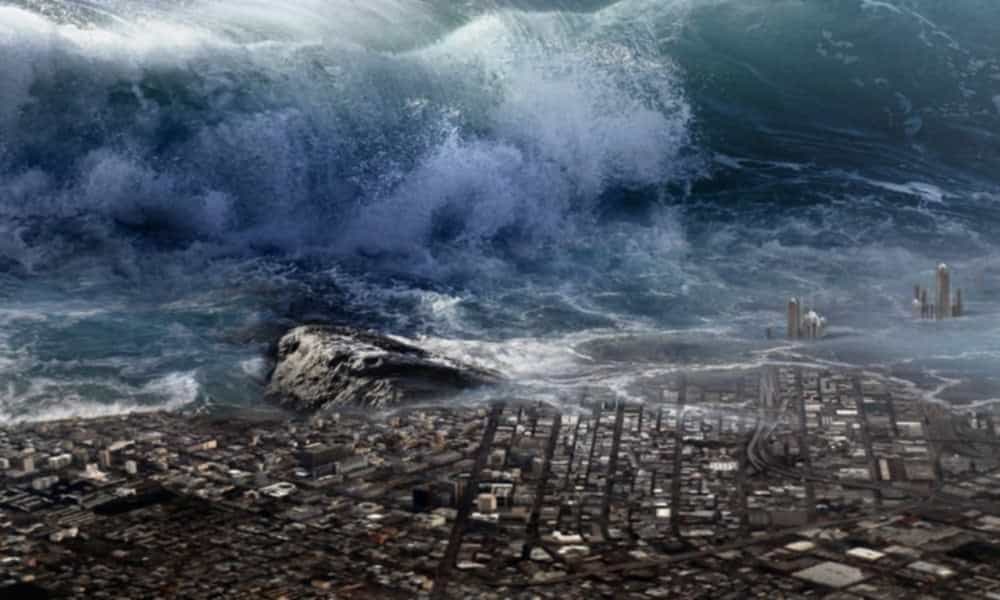 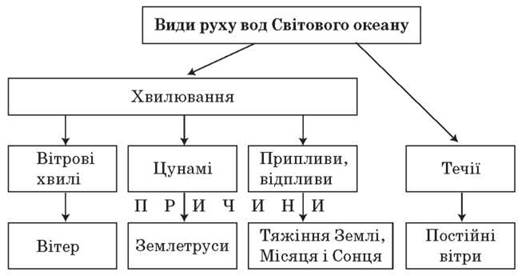 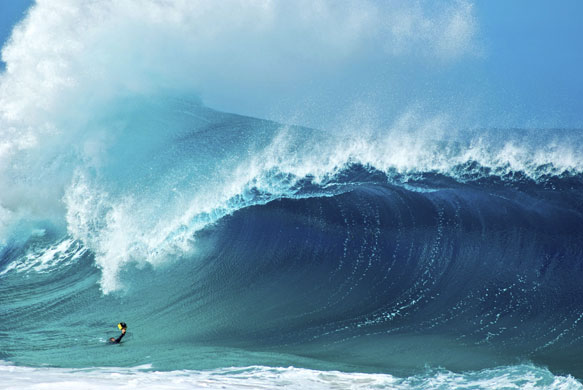 Прибій
Будова хвилі. Зверніть увагу – довжина хвилі міряється між гребнями
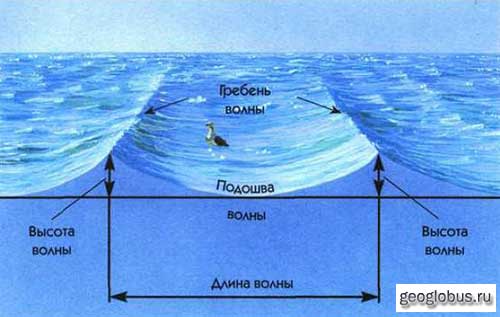 Вода у хвилі нікуди не рухається, крім кола! Рухається хвиля !
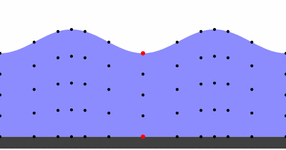 Утворення цунамі: хвиля непомітна у відкритому морі, але росте з наближенням до берега
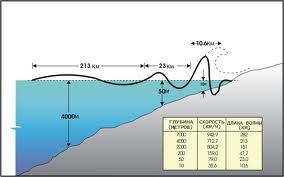 Тертя об дно примушує хвилю стискатись і рости вгору.
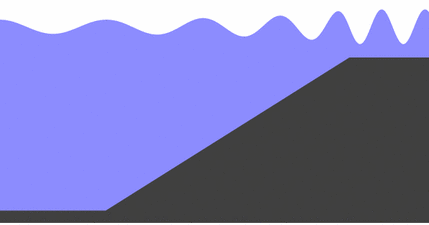 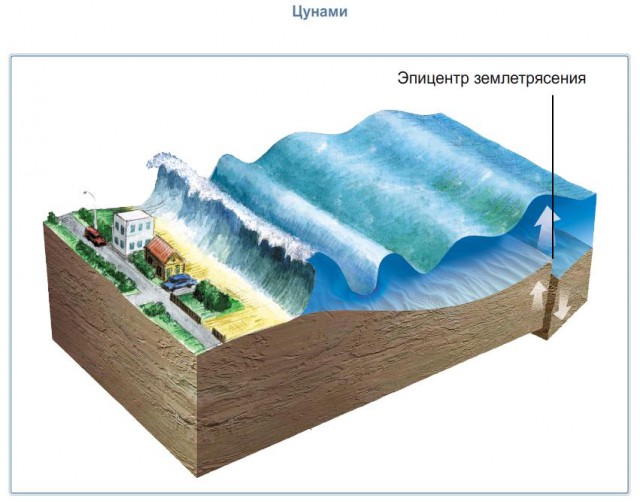 Причина цунамі – підводні землетруси
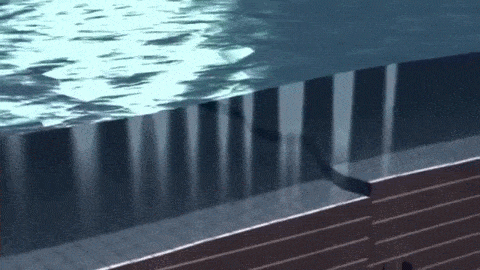 Поштовх стосується всієї товщі води
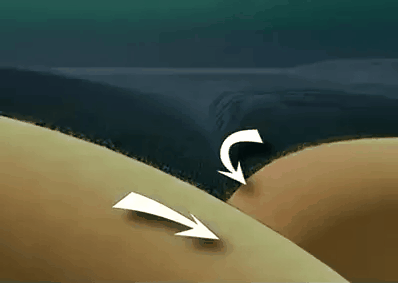 Поширюються цунамі від епіцентру поштовхів
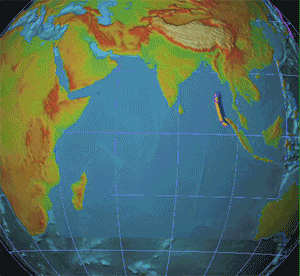 Слідкуйте за поплавком
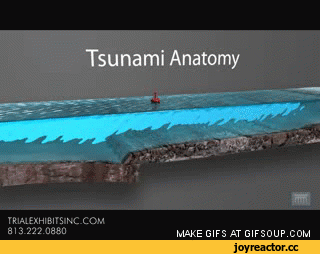 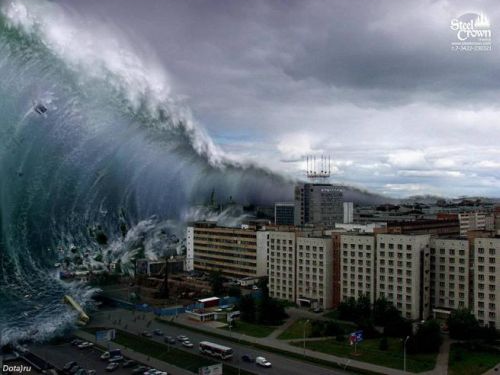 Небезпека є і під час удару хвилі, і під час відступу води
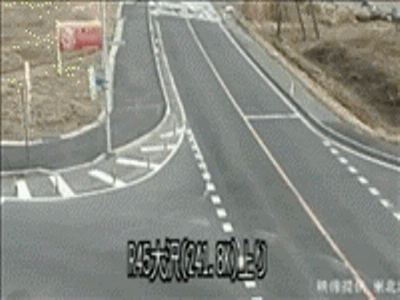 Цунамі – «хвиля в бухті», тому кораблі 
повинні вийти у відкрите море.
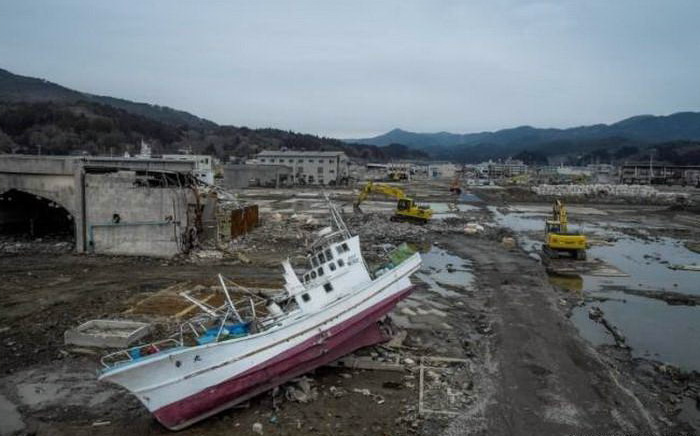 До і після цунамі
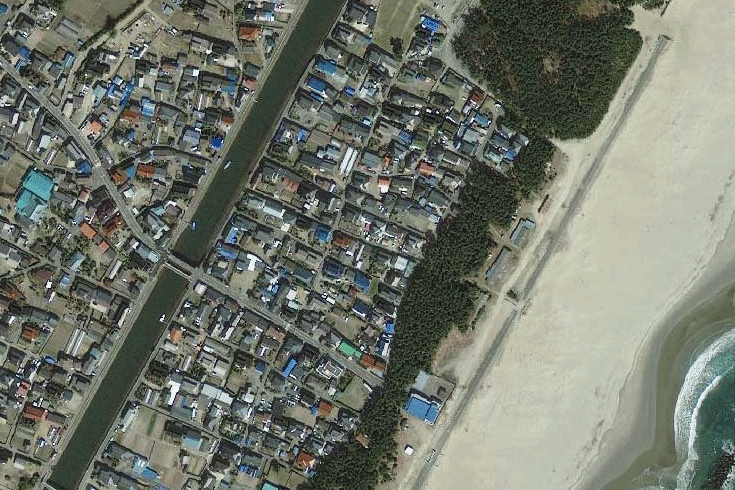 Найбільші цунамі
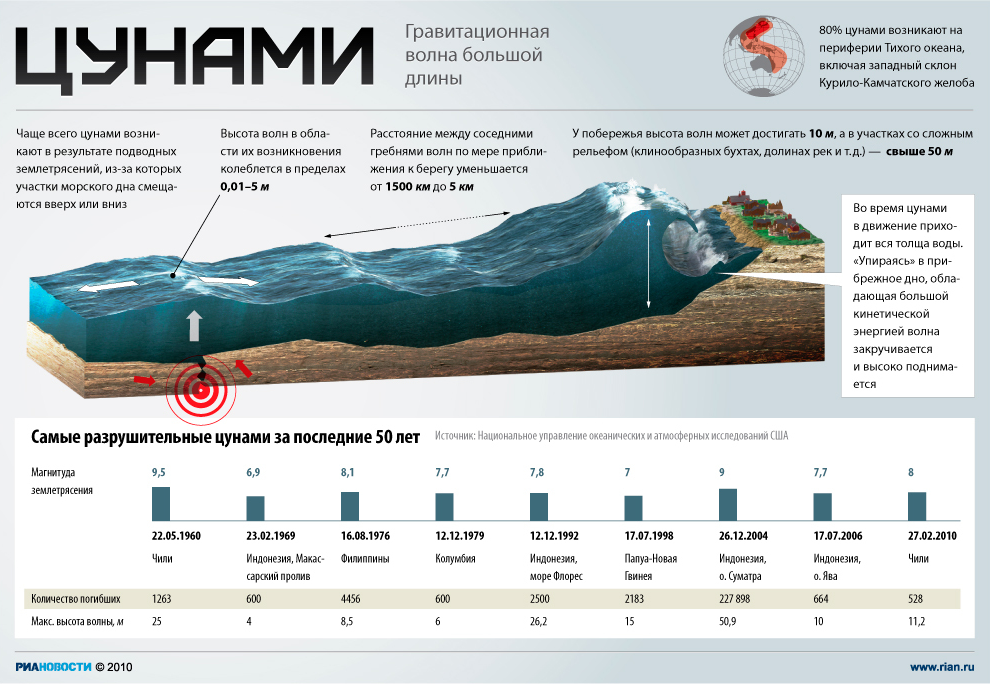 Утворення припливів.Земля показана з Північного полюсу, тобто «зверху»!
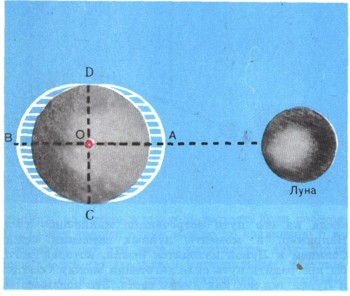 Припливні хвилі рухаються 
за обертанням Місяця
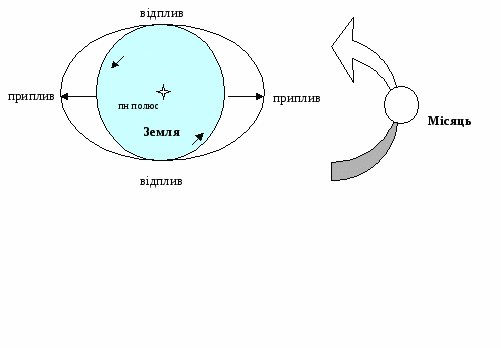 Модель припливів
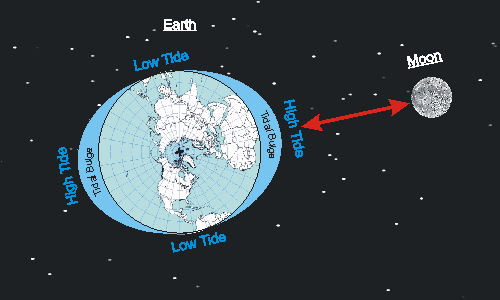 У затоці Фанді найвищі припливи планети – 18 м!
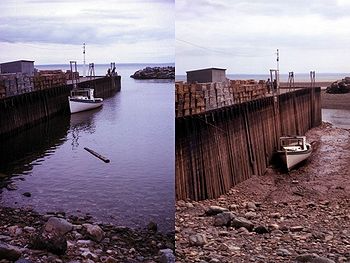 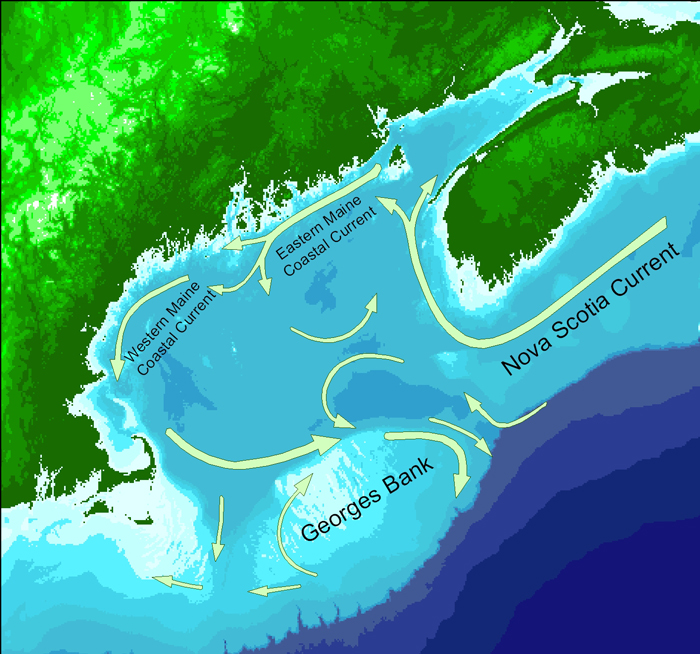 Північна Америка
Фанді
Місяць ми бачимо з одного боку
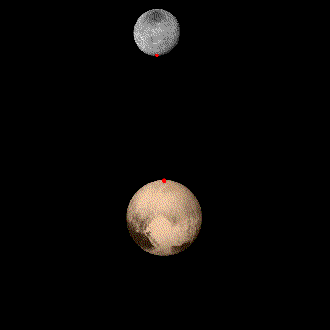 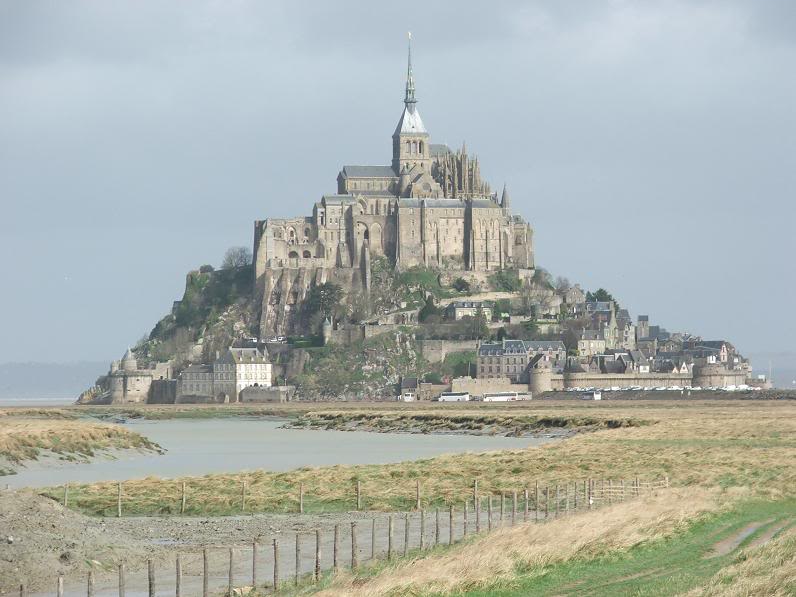 Відплив
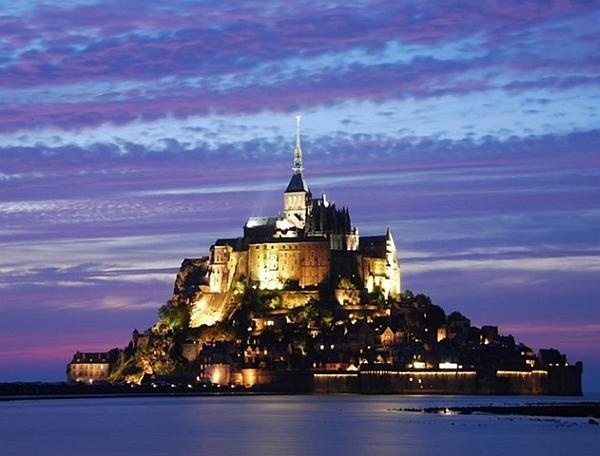 Приплив
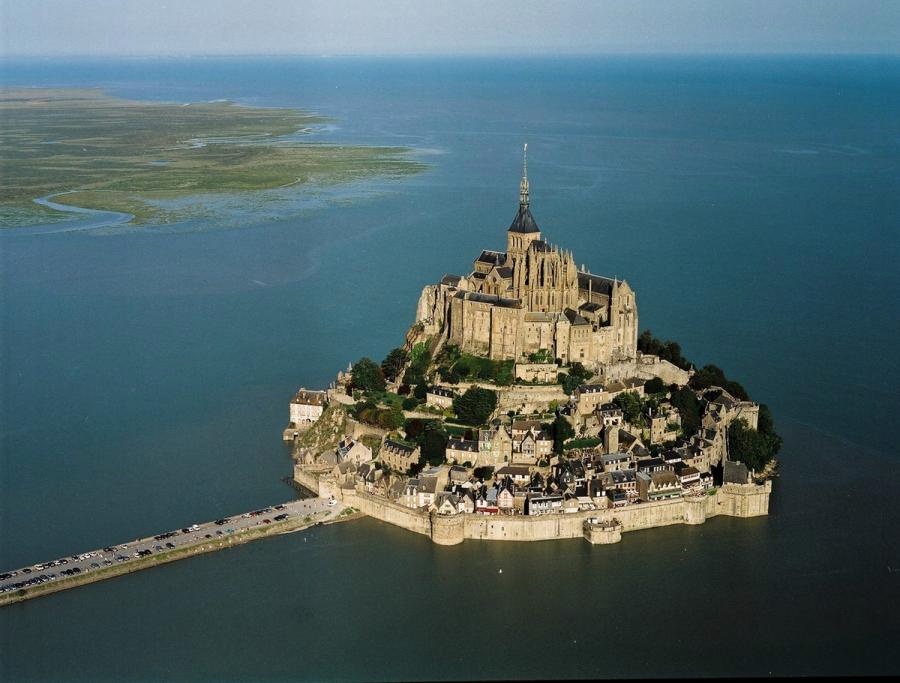 Динаміка припливів і відпливів
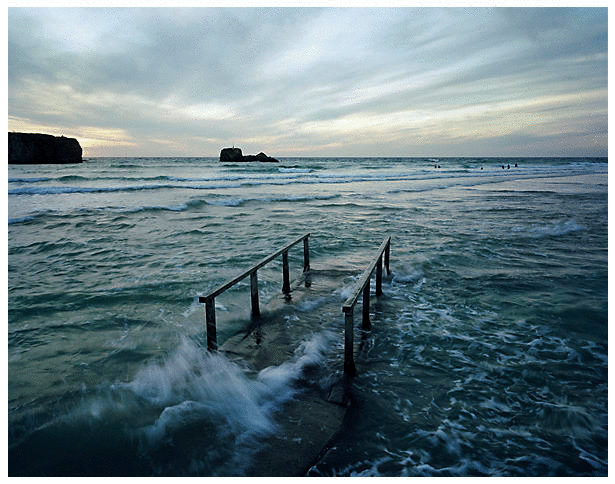 Схема течій Світового океану
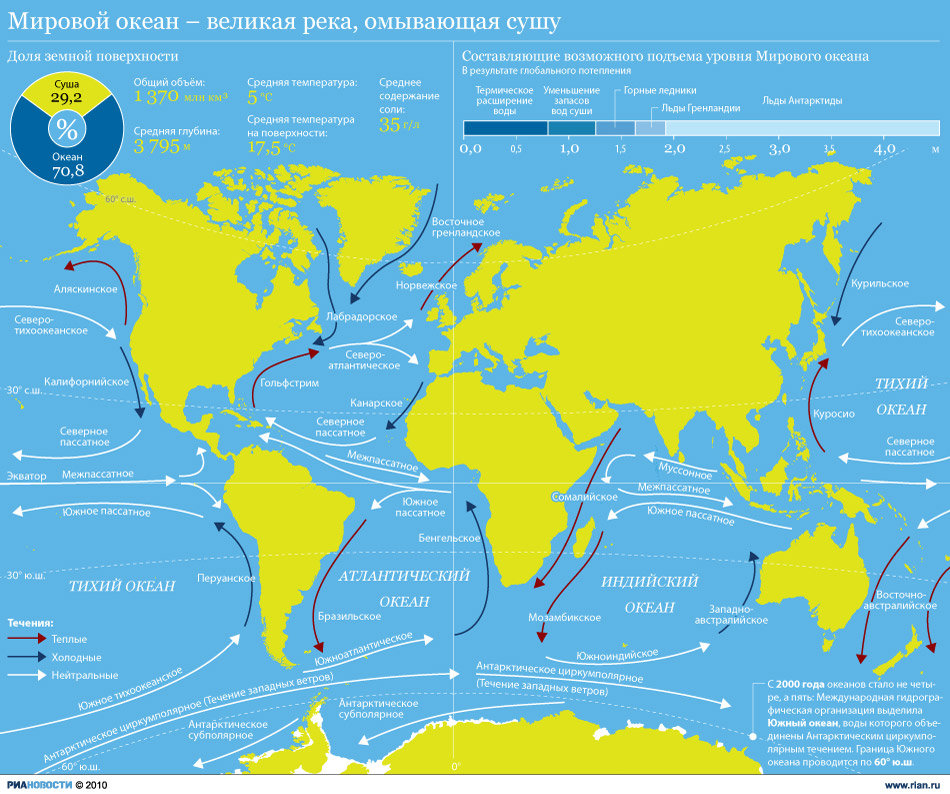 Теплі течії (червоні стрілочки) несуть води від екватора, холодні (сині) – від полюса
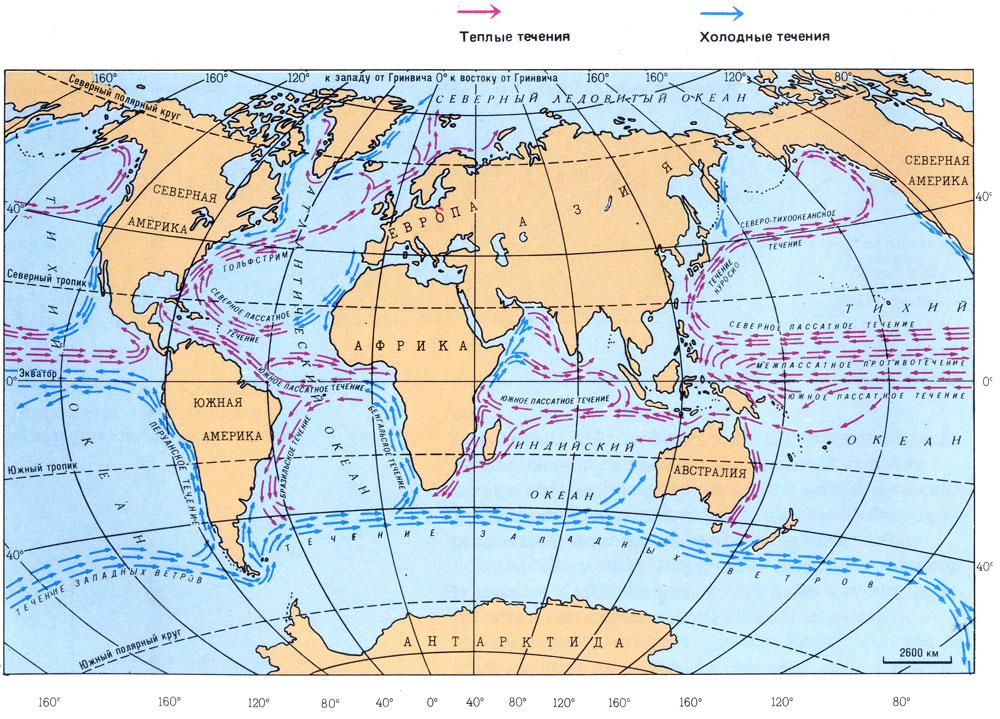 Домашнє завдання
Опрацювати § 43. Уважно вивчіть малюнки 197 та 201., рубрику «Запам’ятайте». Дайте відповіді на питання с. 173.
Крім того, Ви повинні знати:
Як утворюються хвилі? 
Яку будову вони мають?
Що таке цунамі?
3) У чому небезпека цунамі? 
4) Які особливості виникнення цунамі?
5) Як утворюються припливи і відпливи?
6) Як утворюються морські течії? Які закономірності їх розподілу?